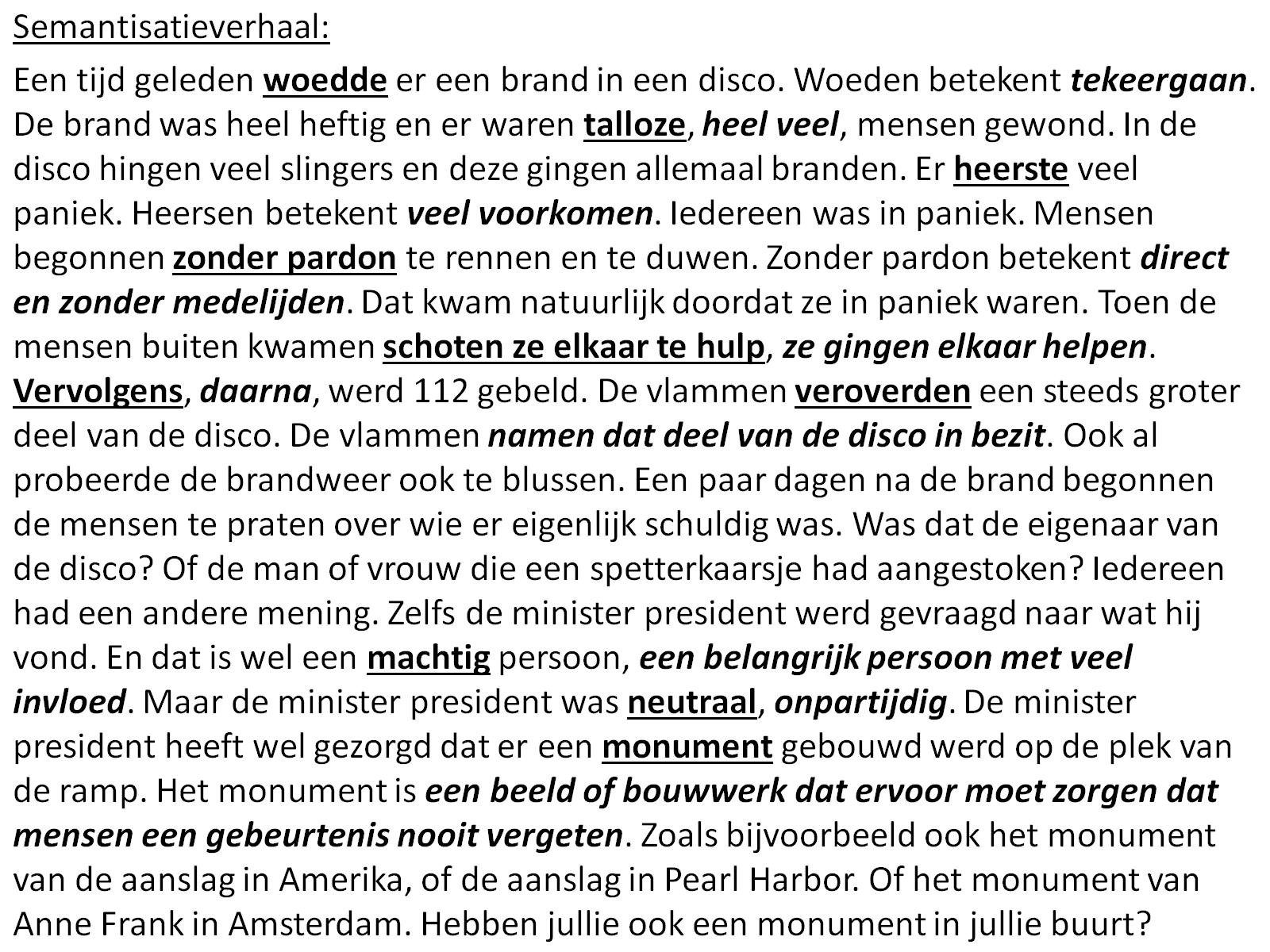 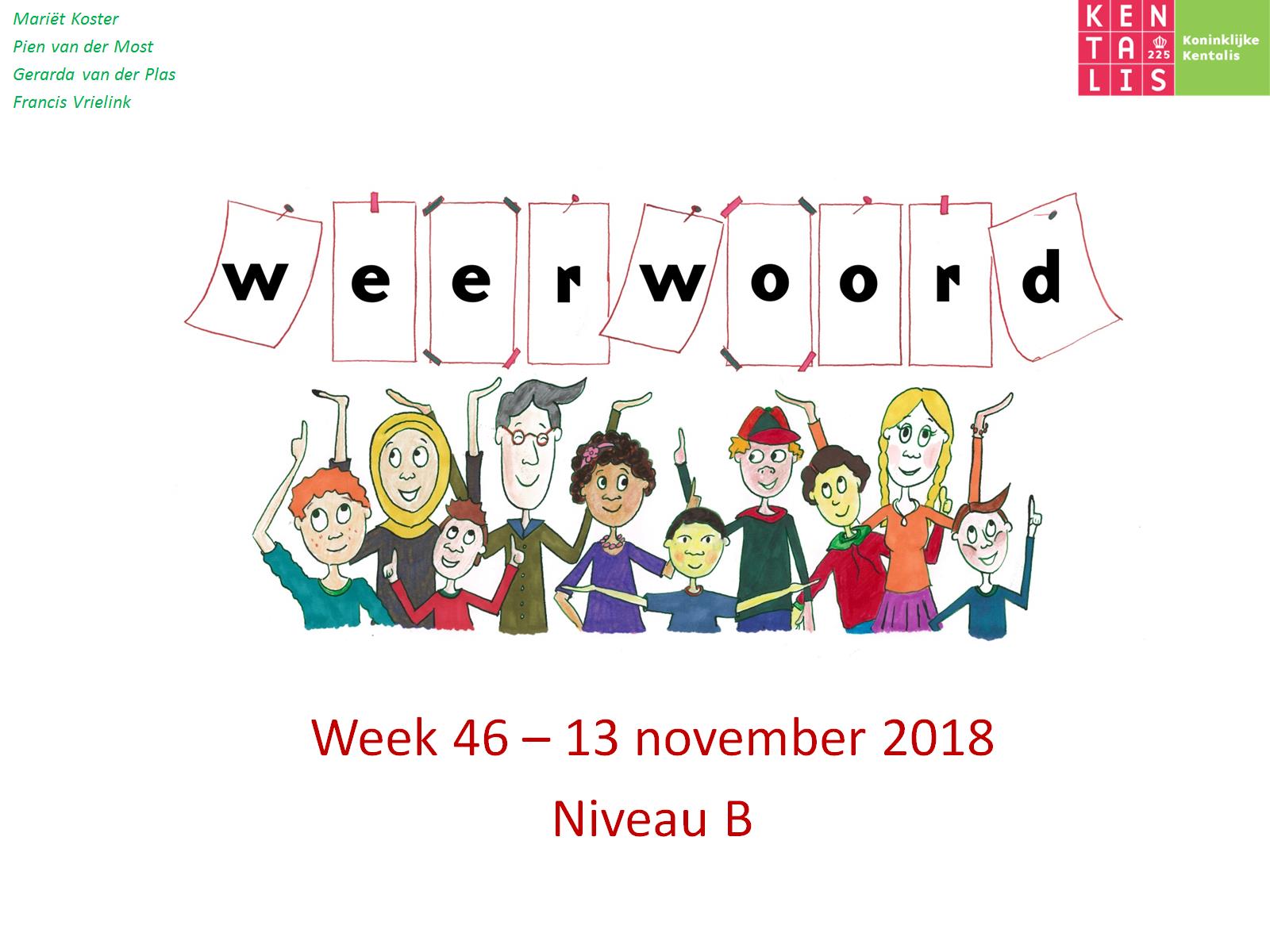 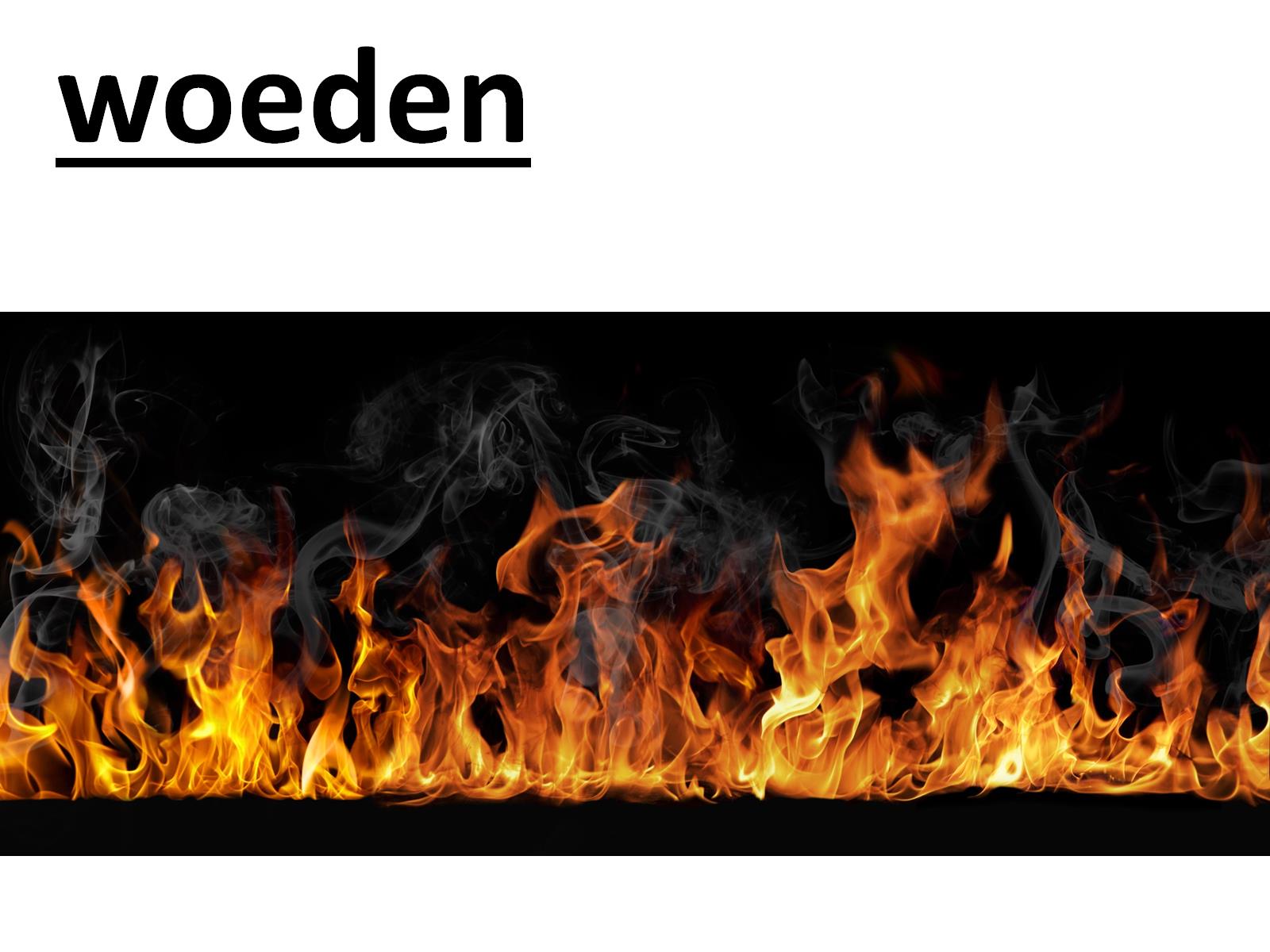 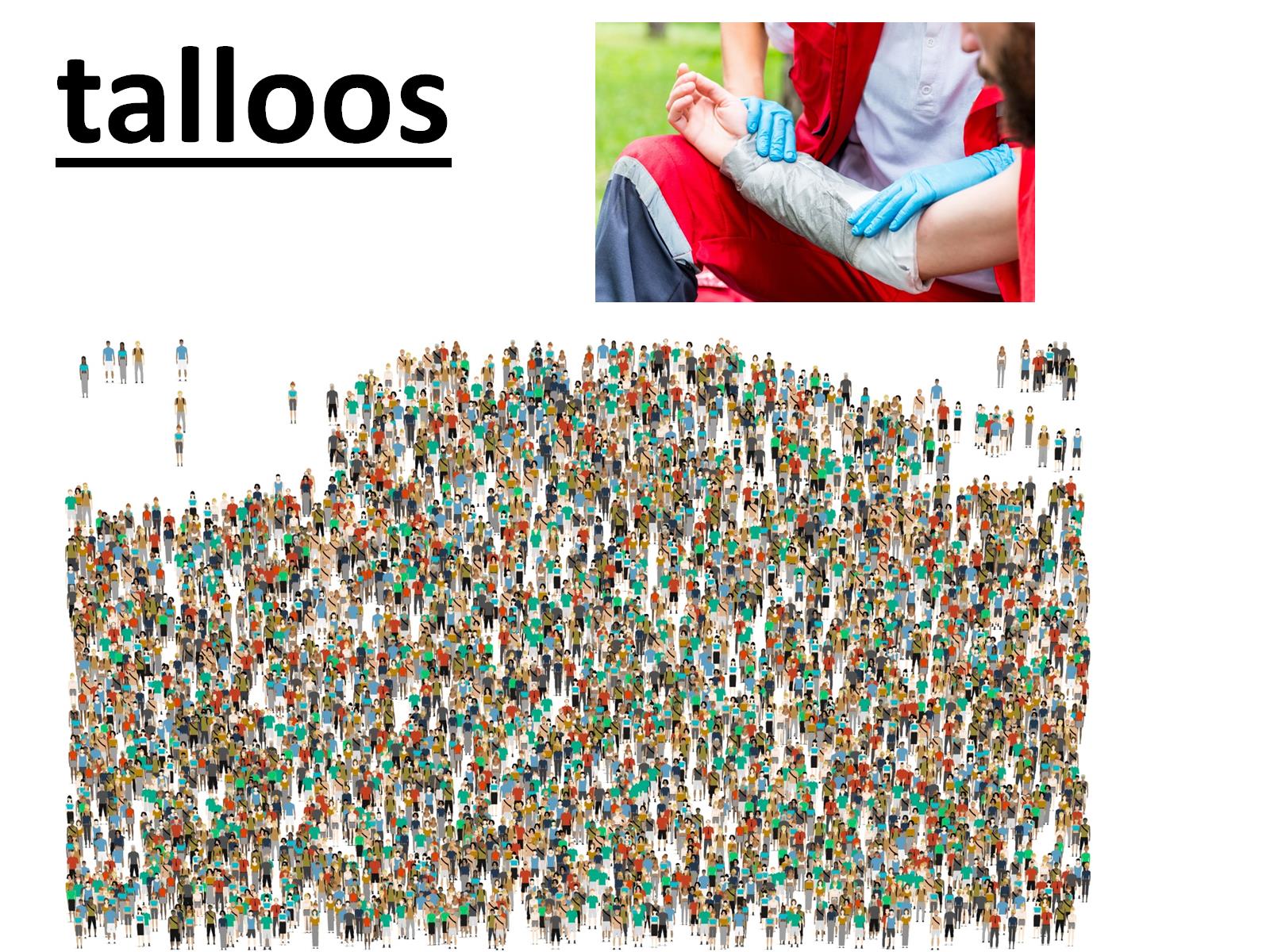 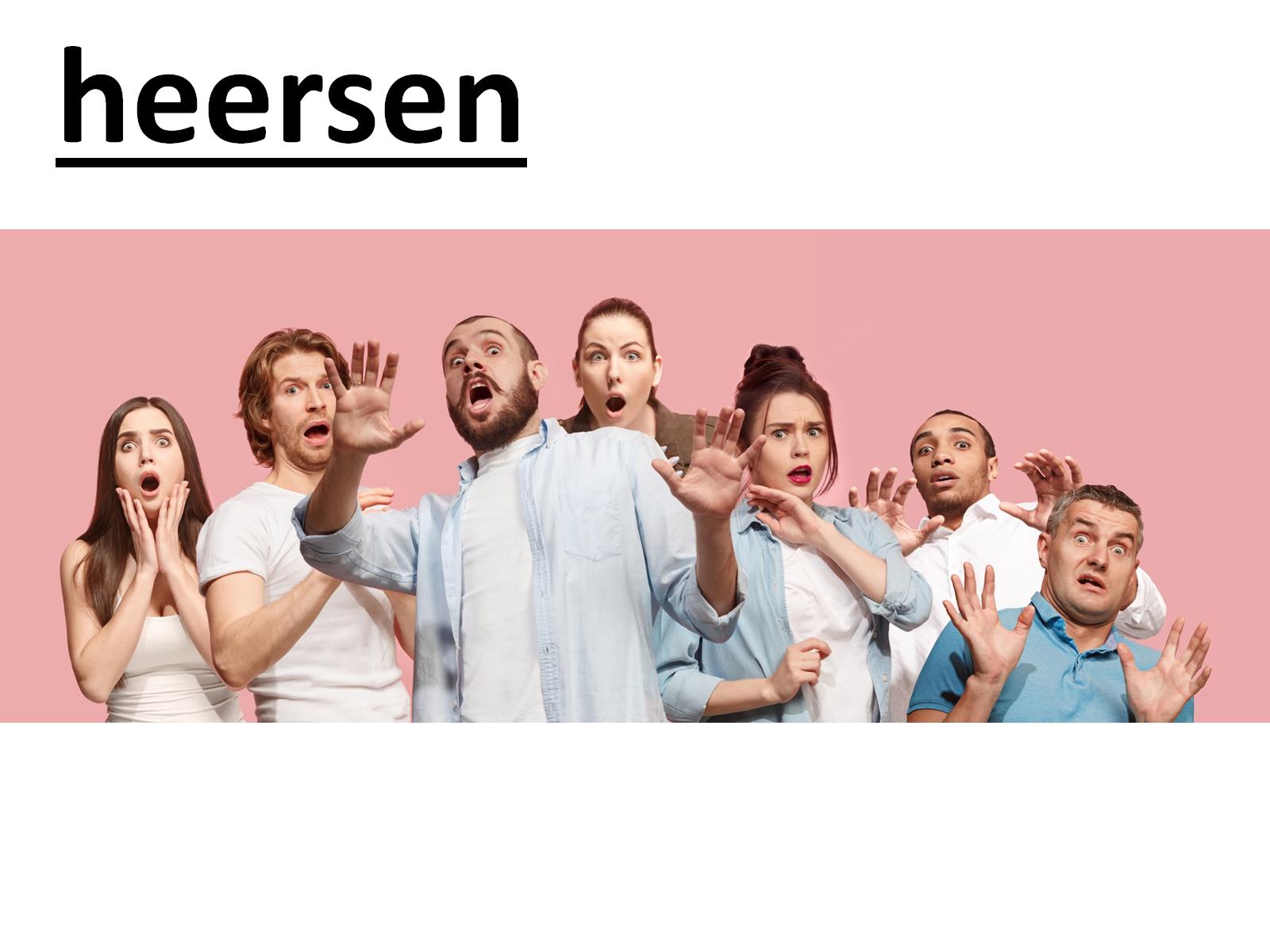 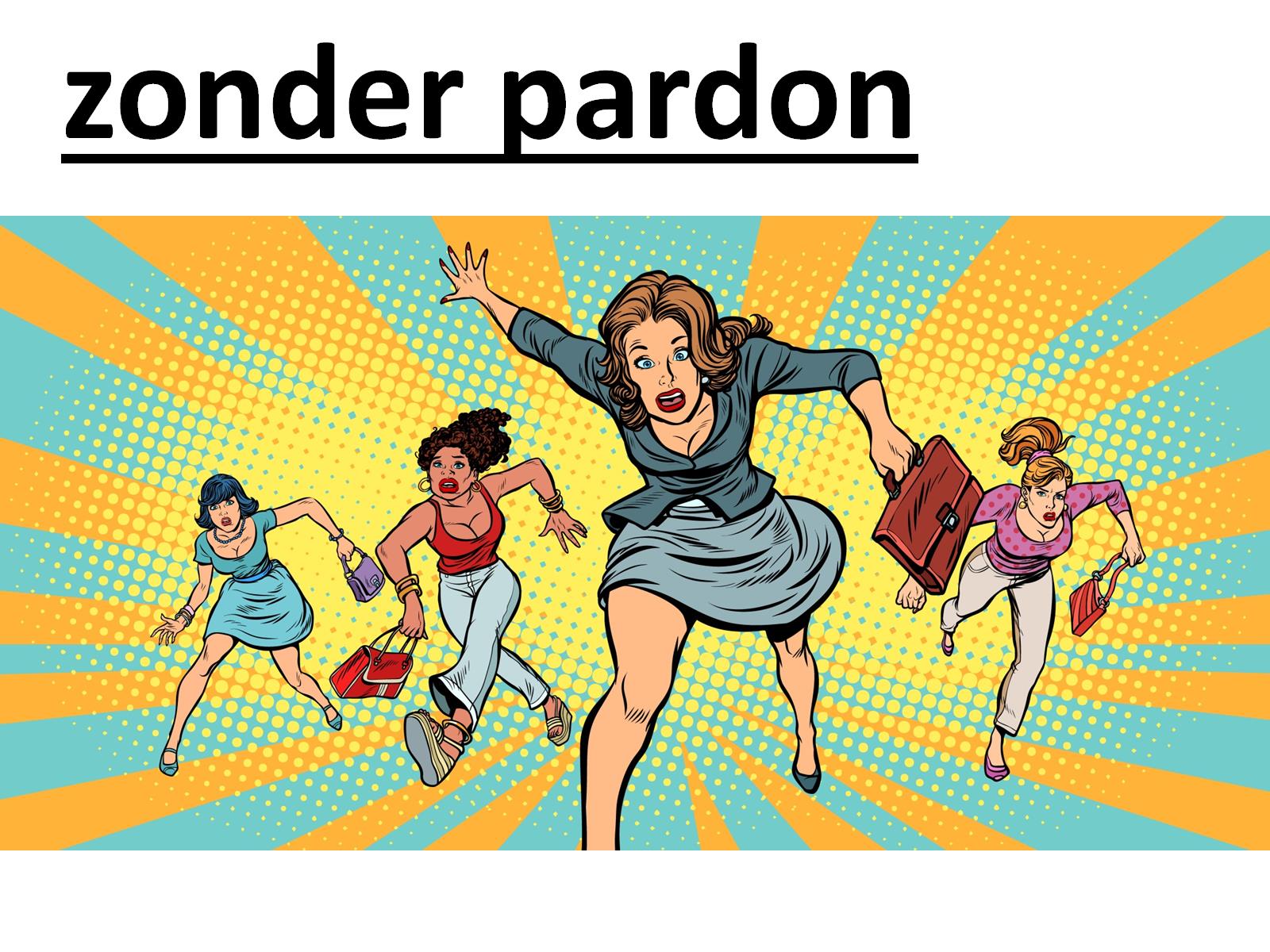 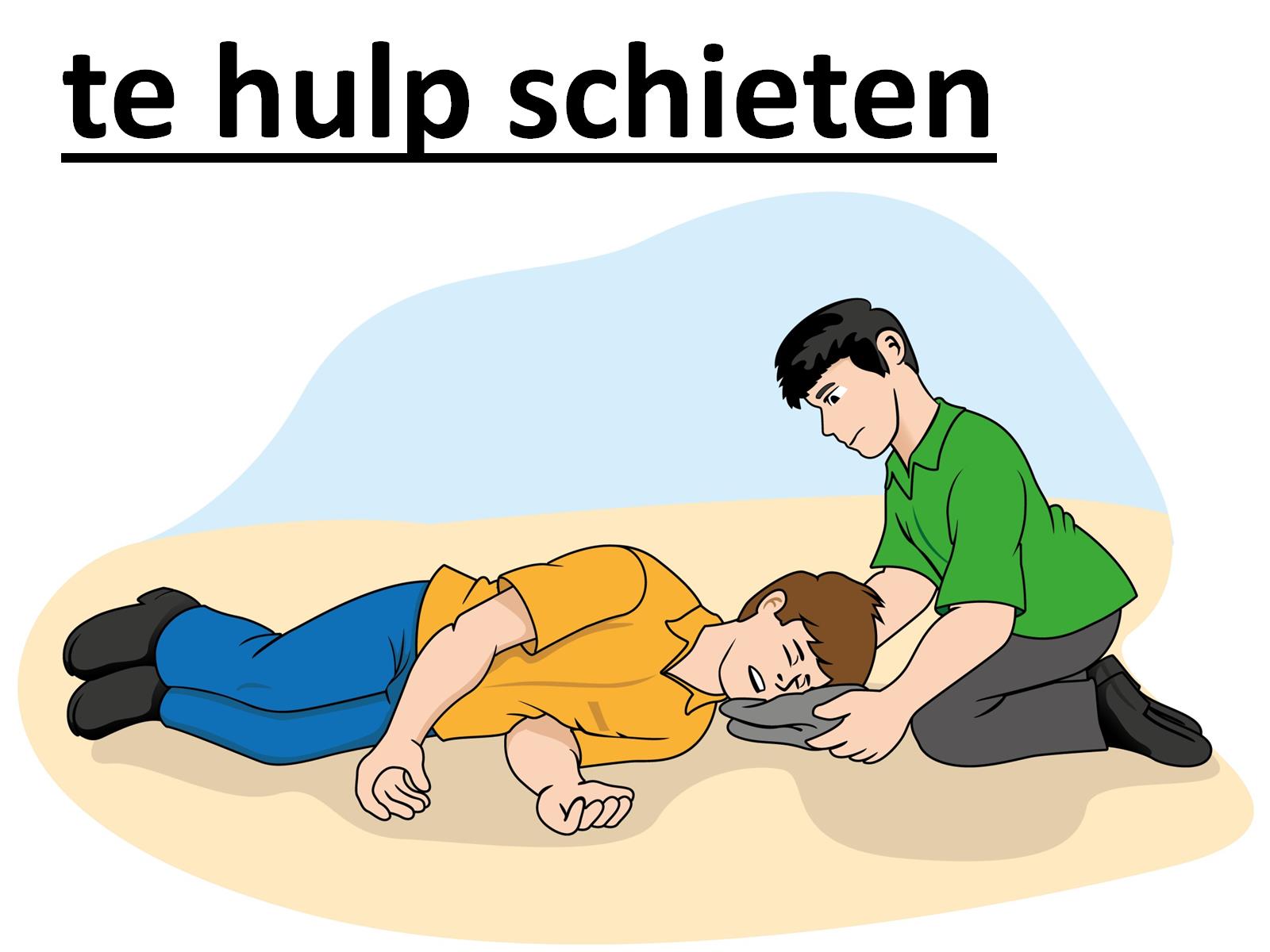 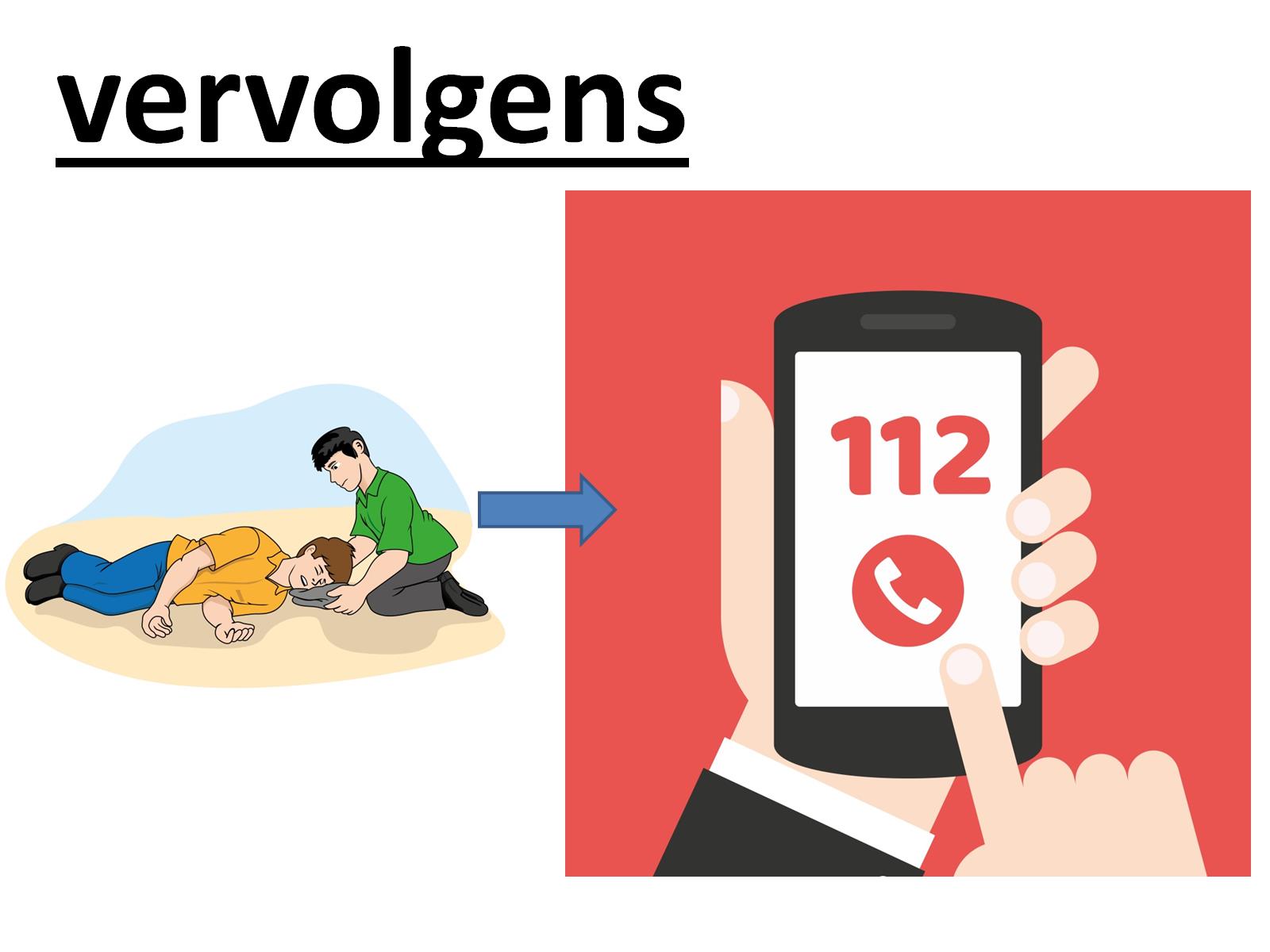 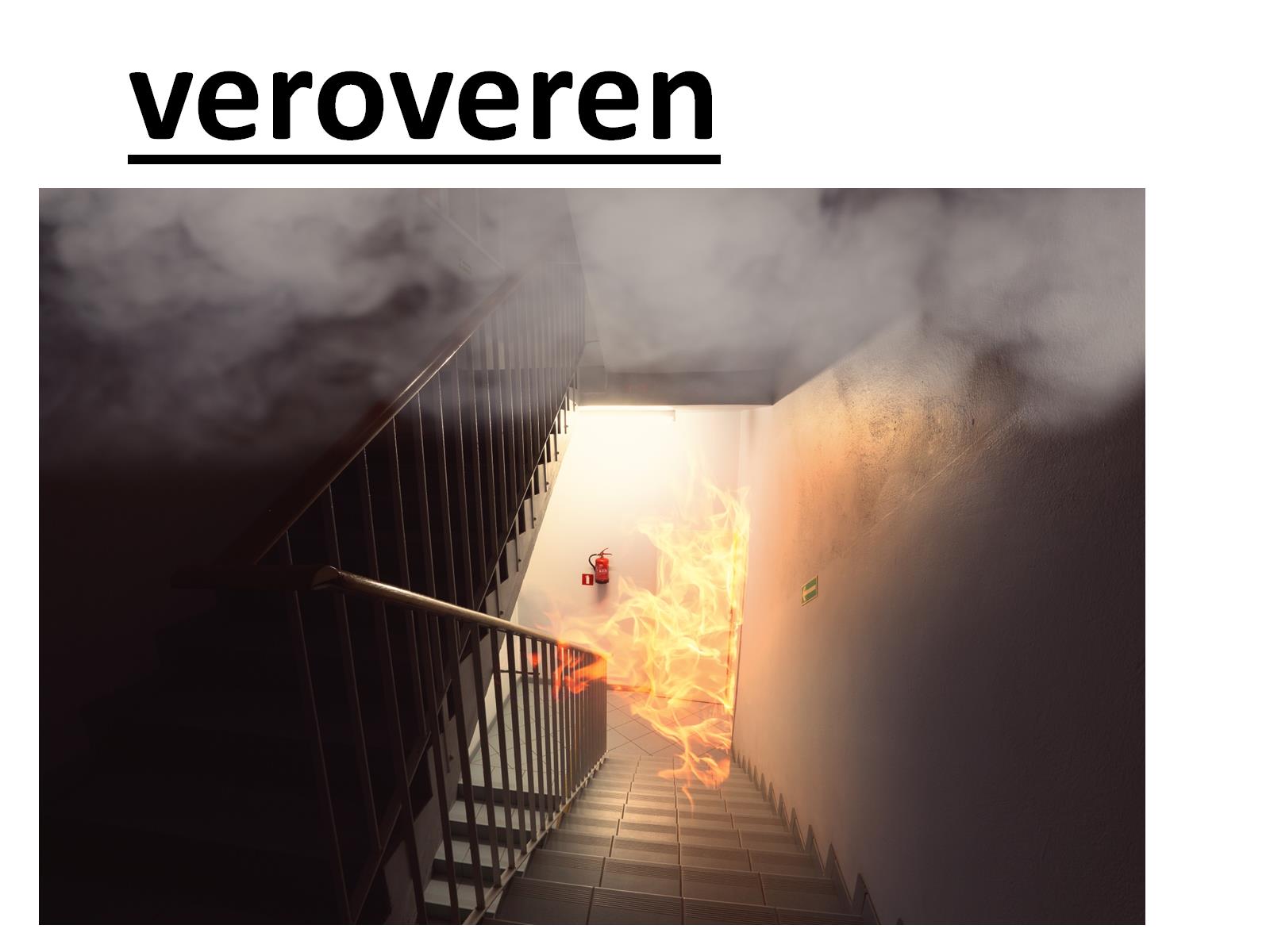 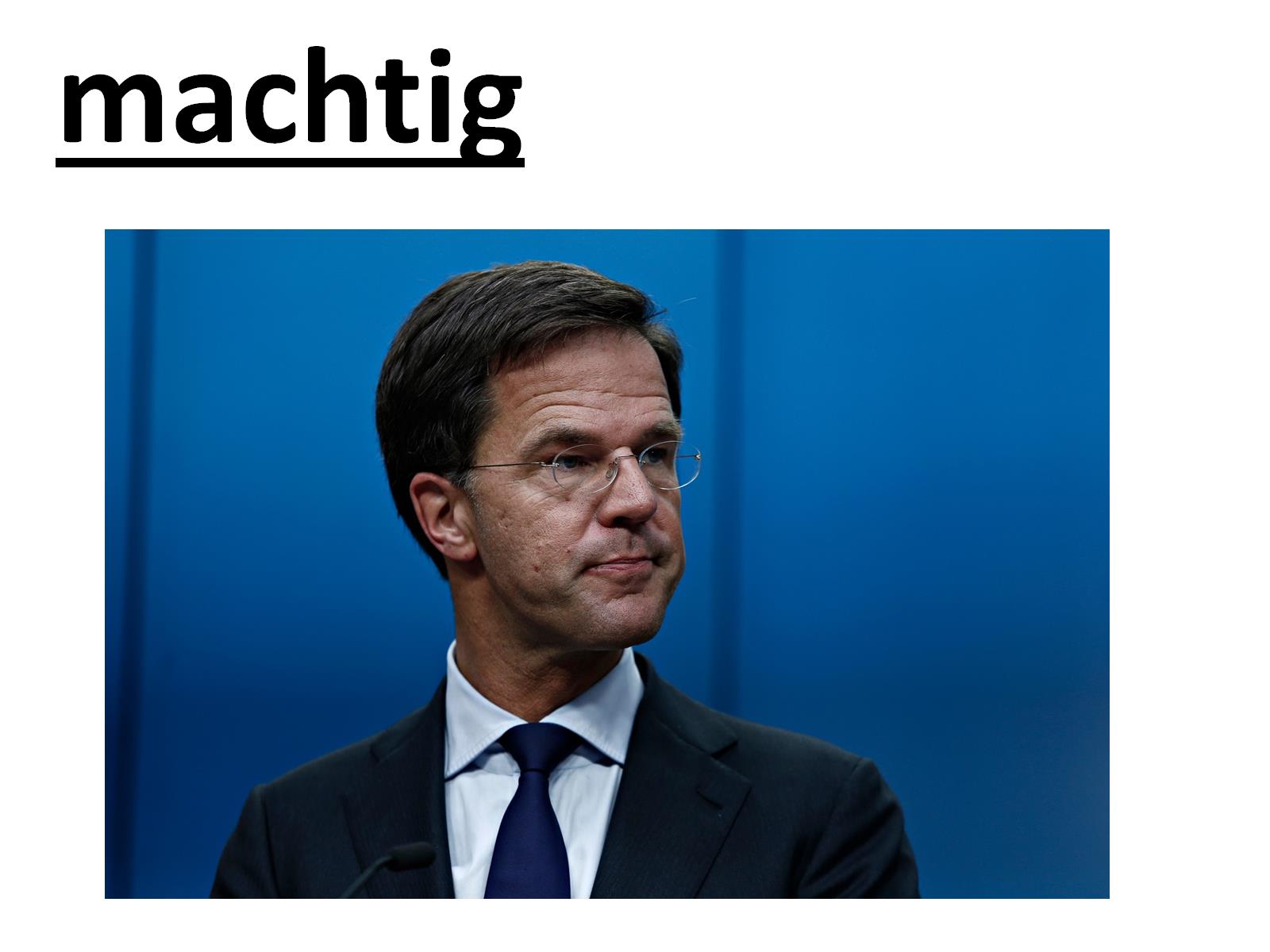 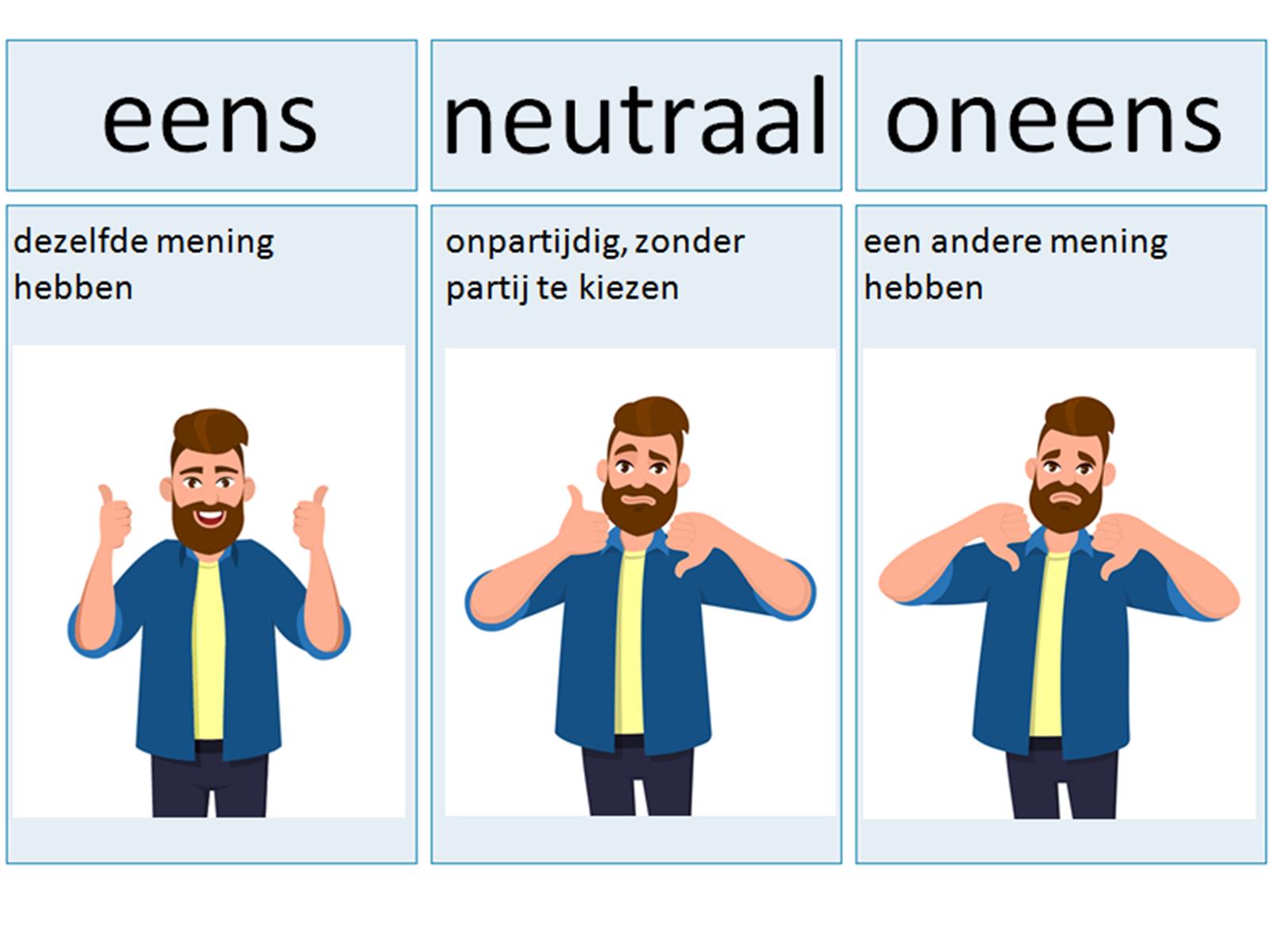 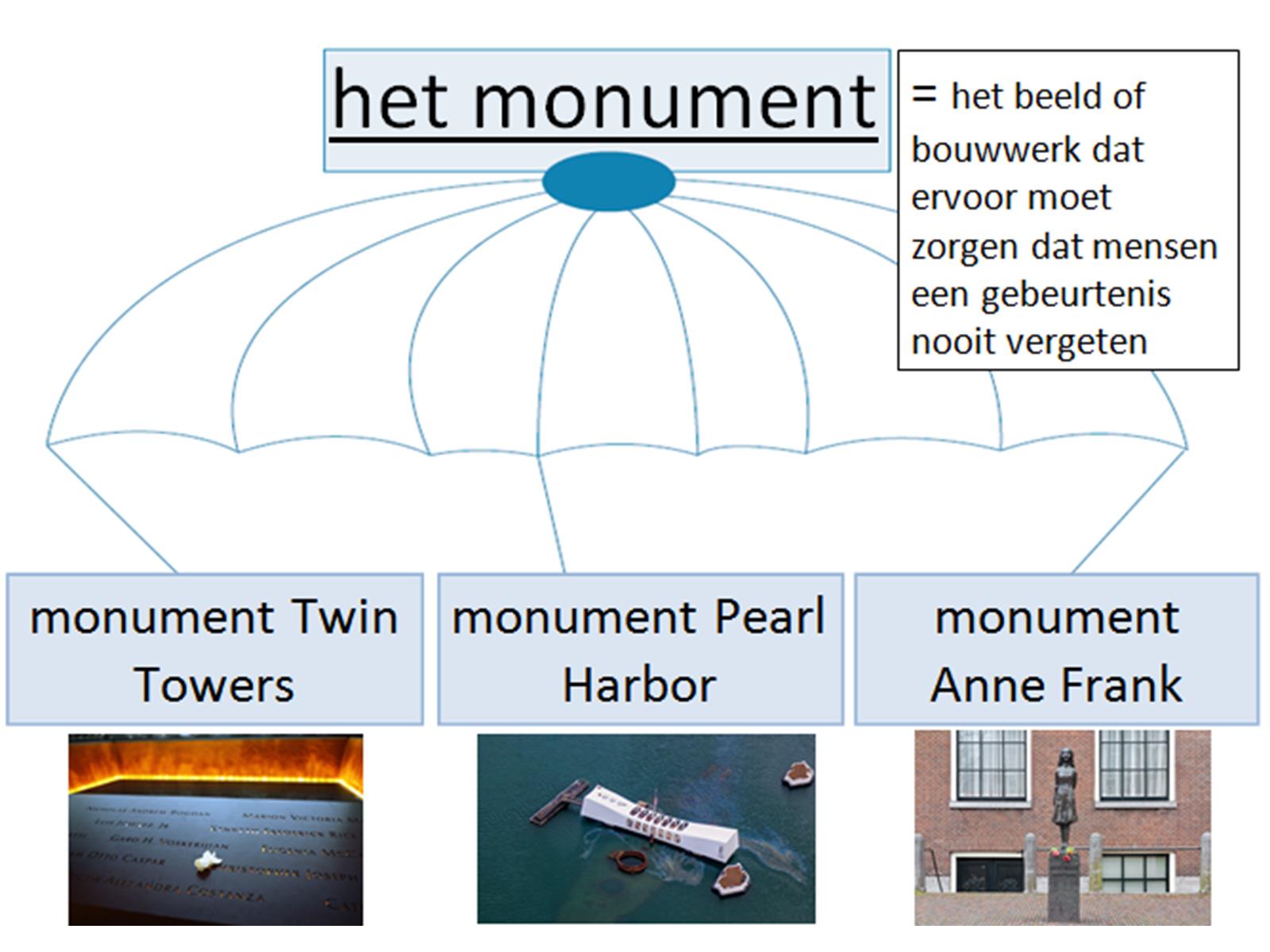 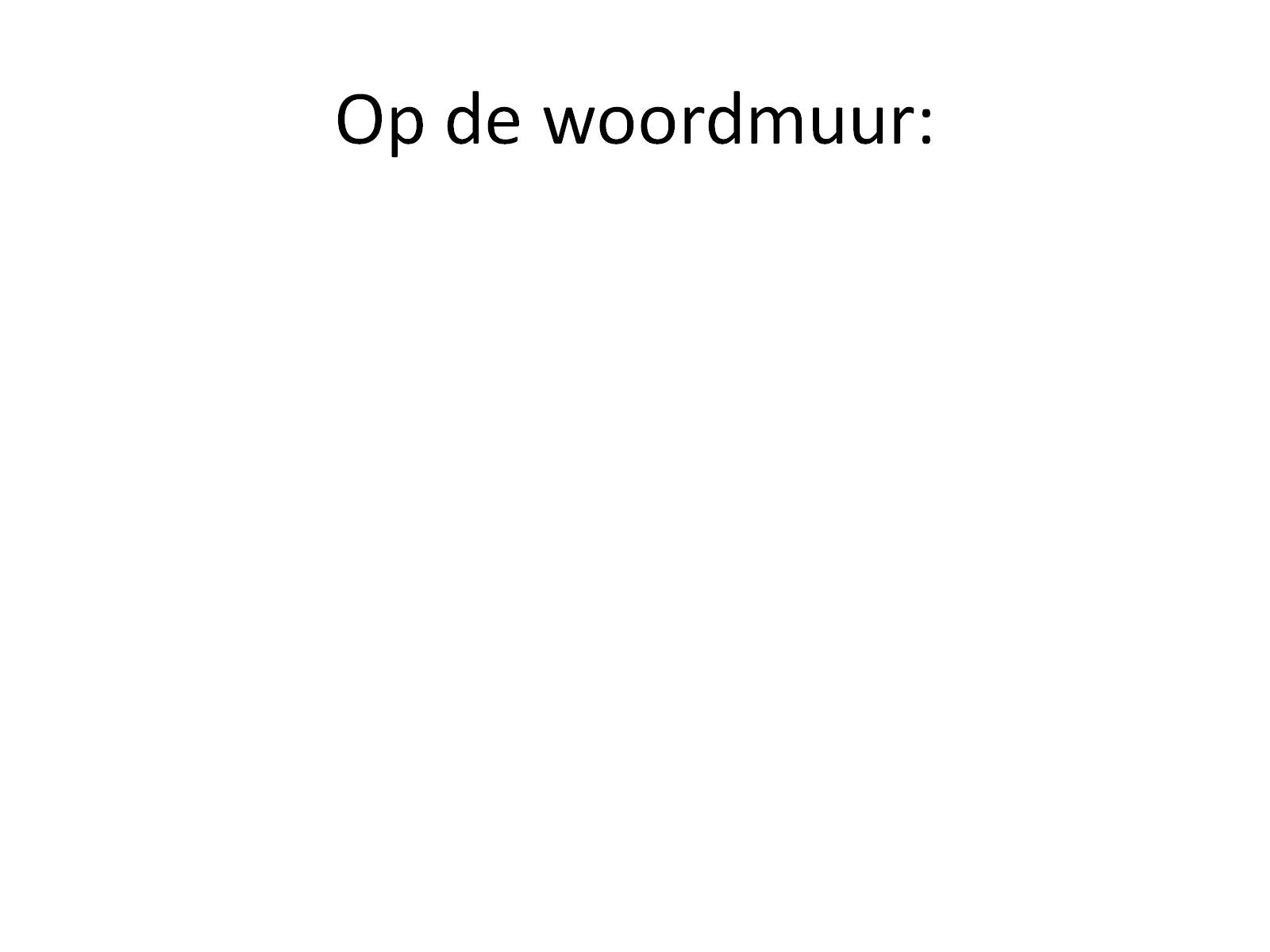 Op de woordmuur:
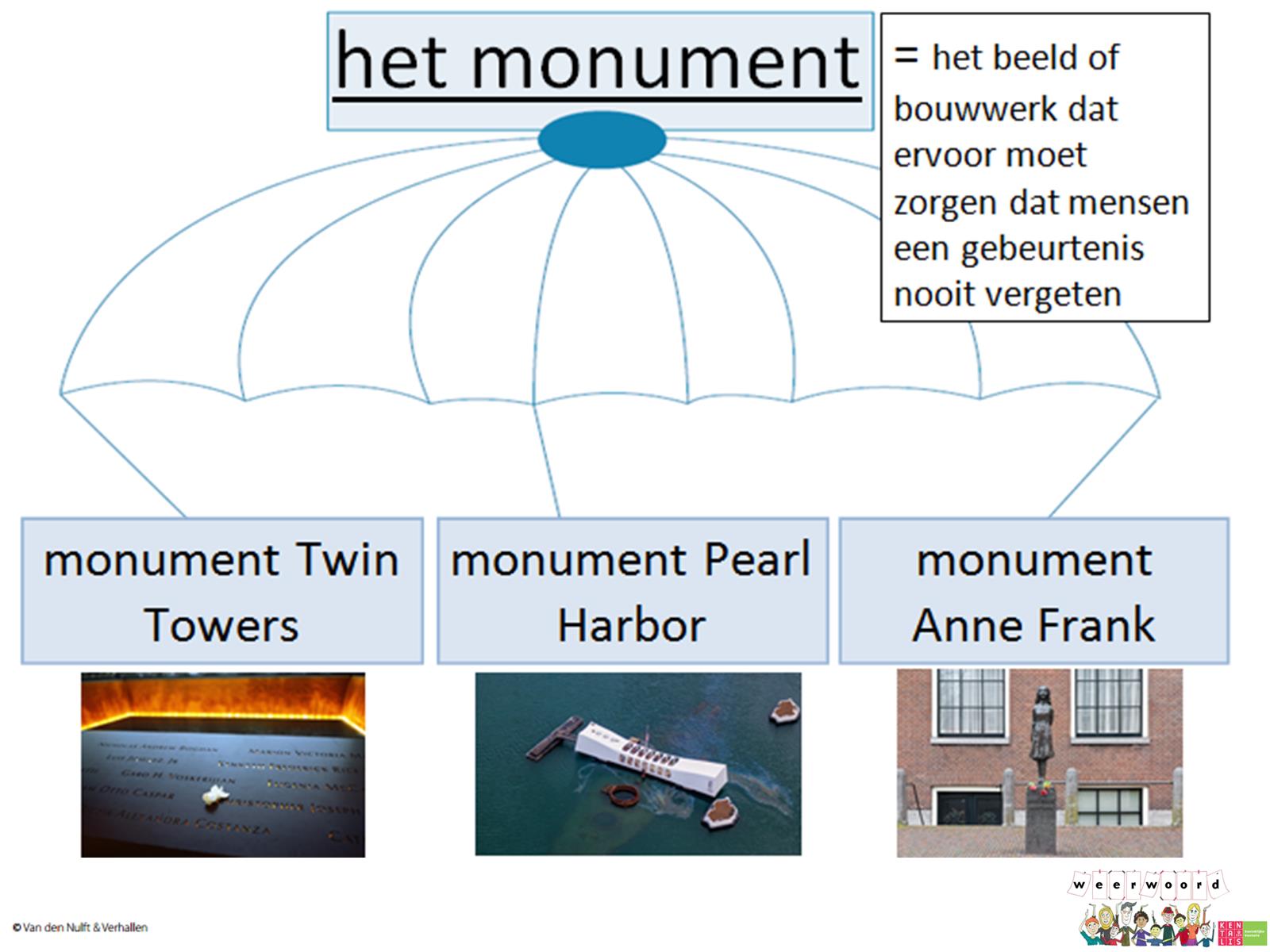 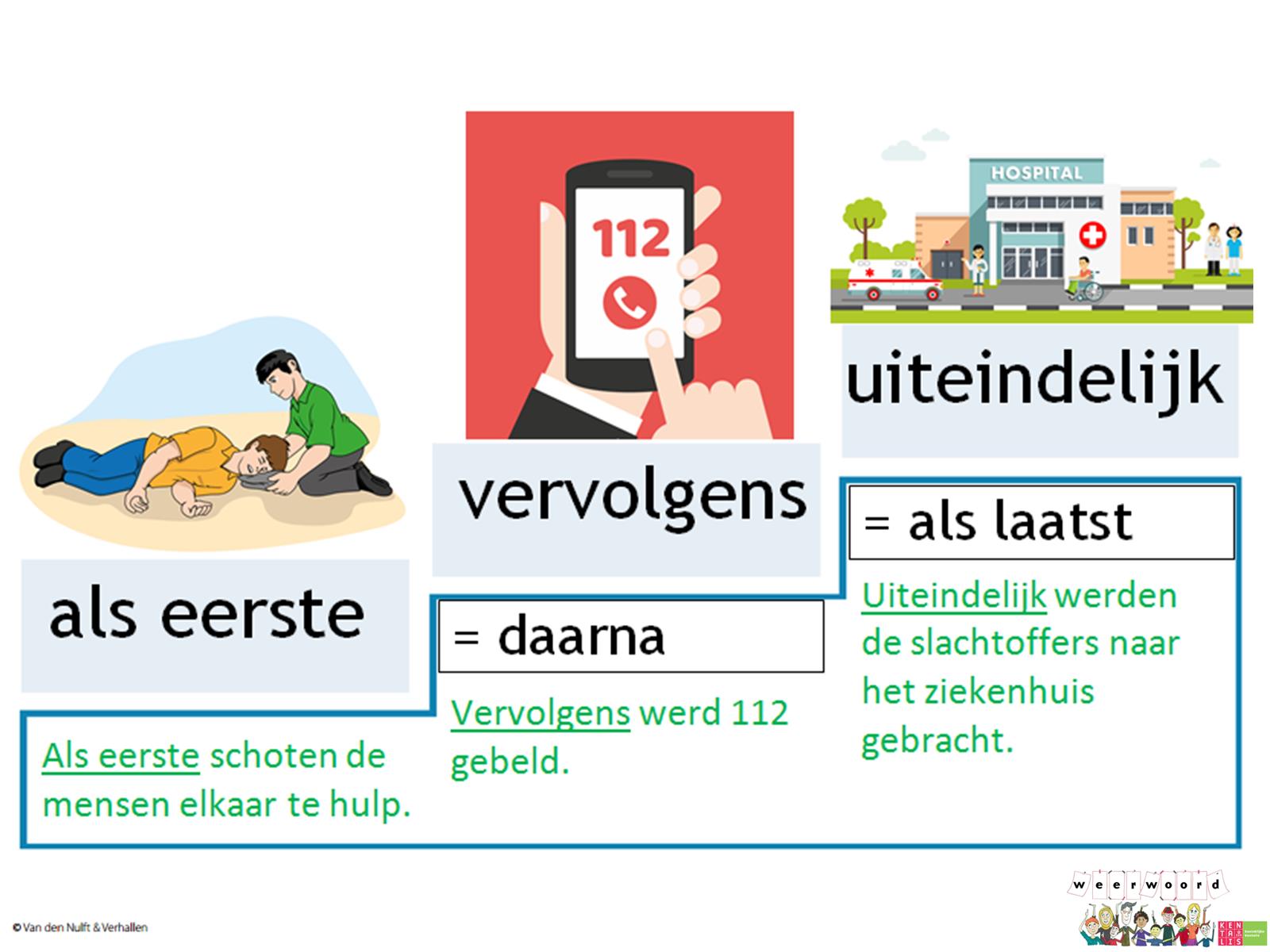 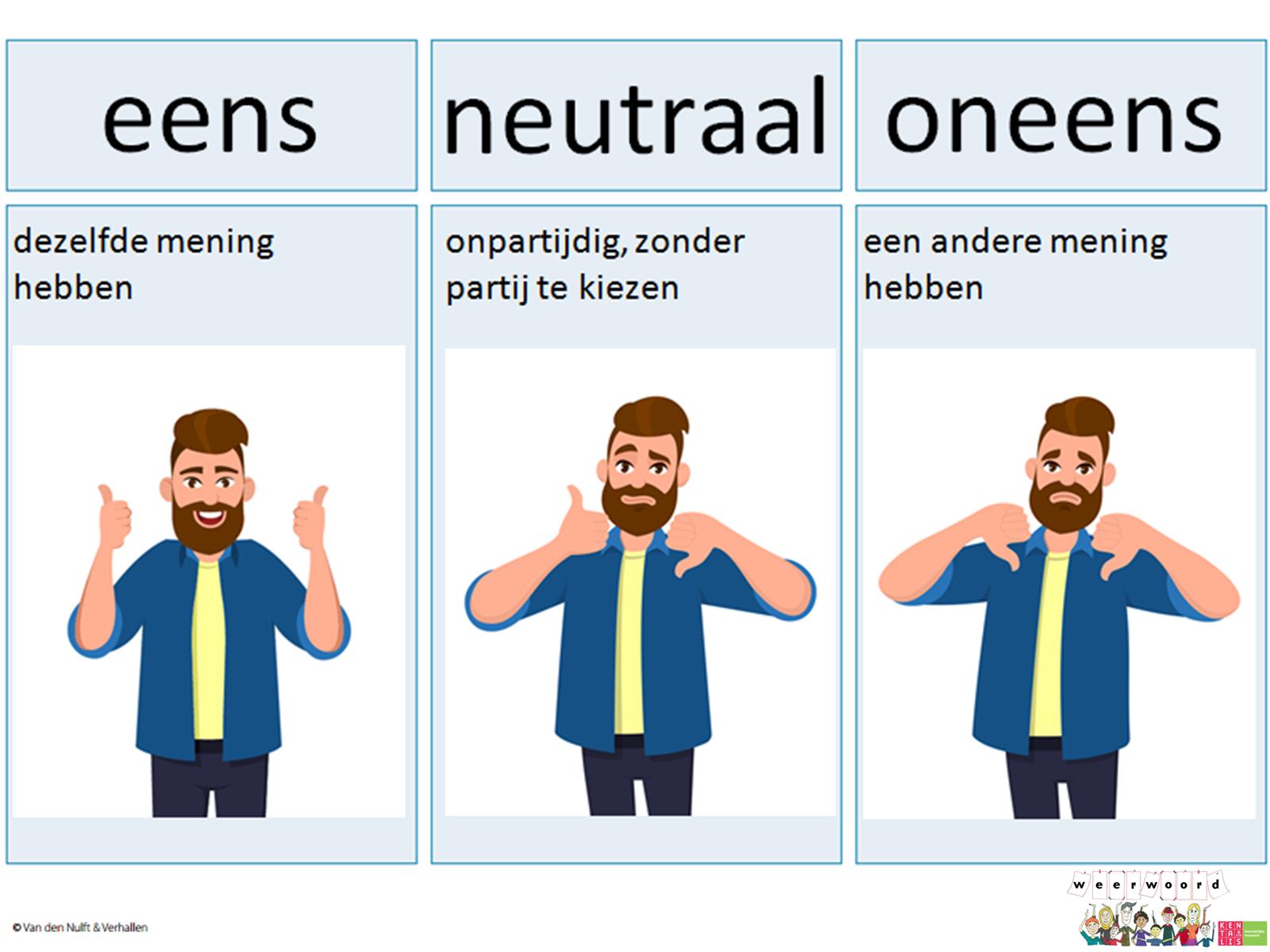 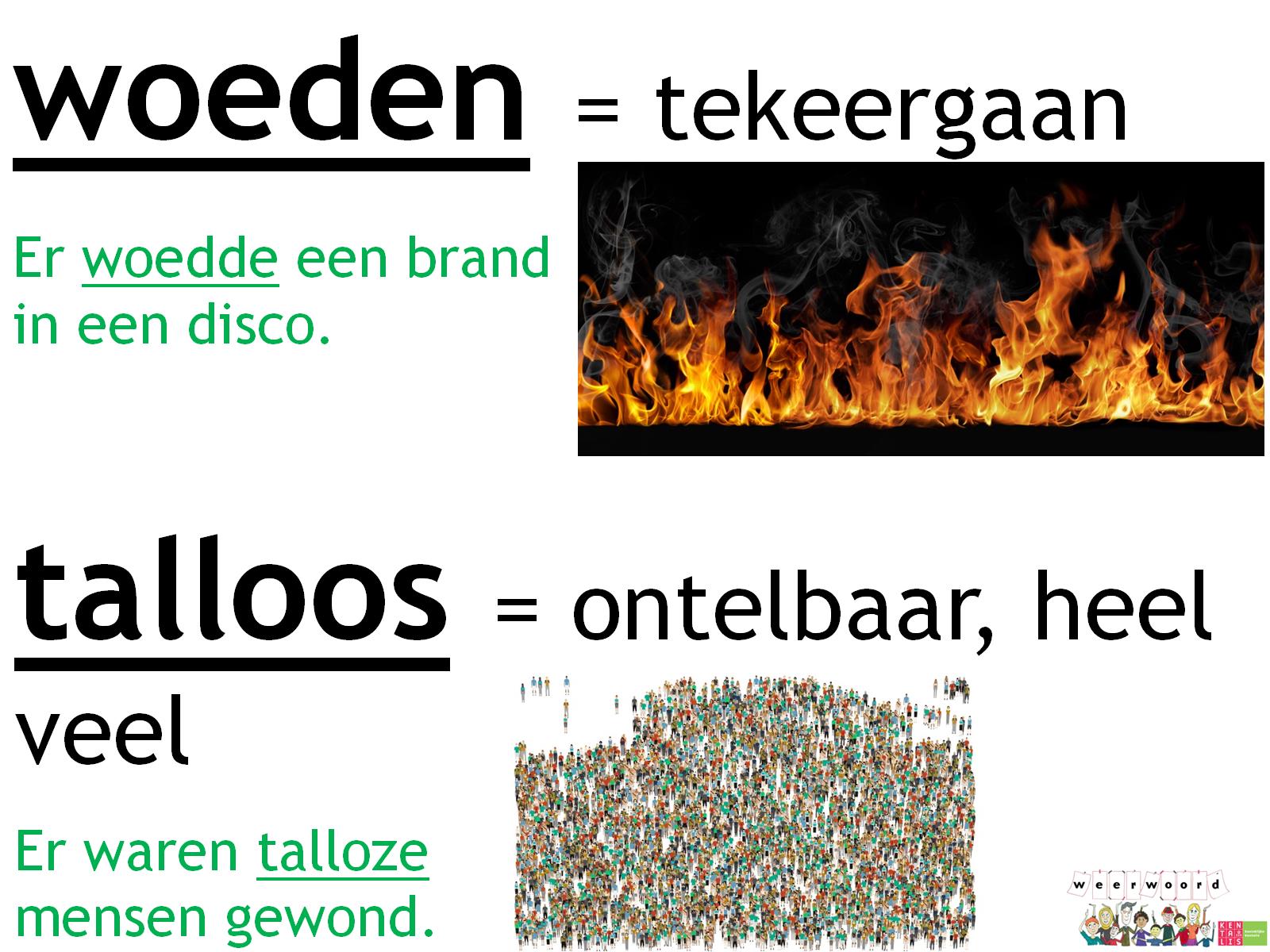 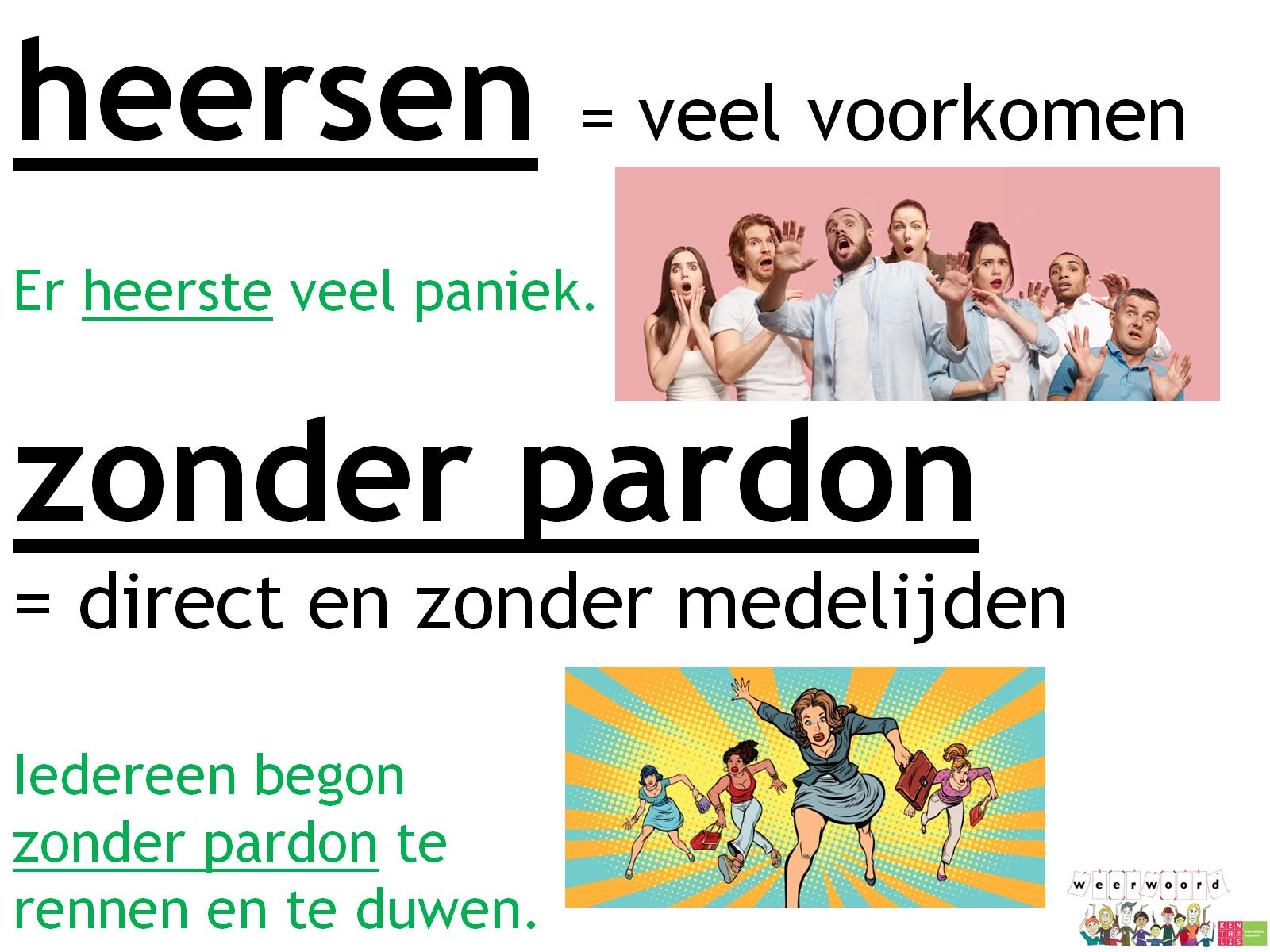 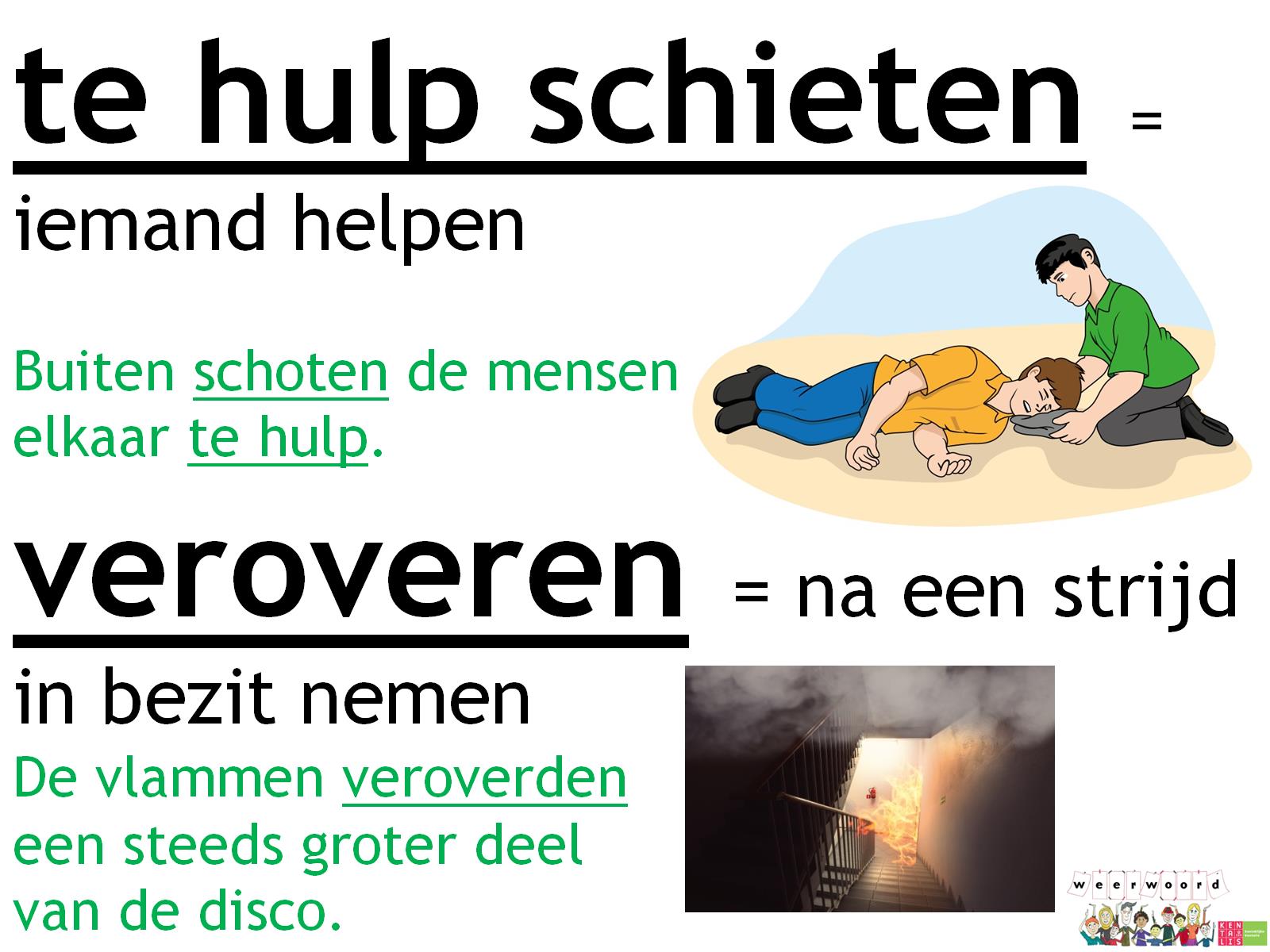 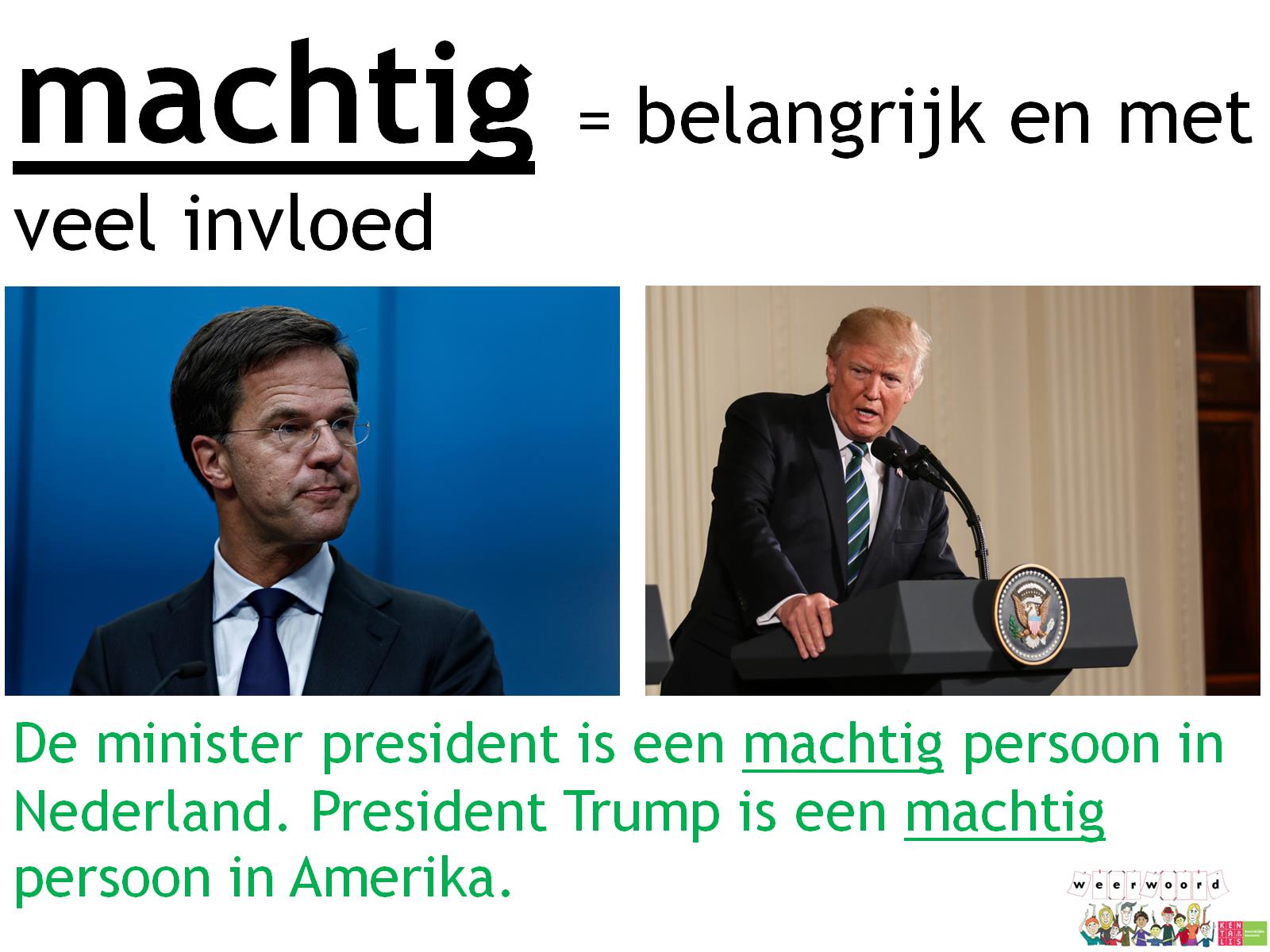